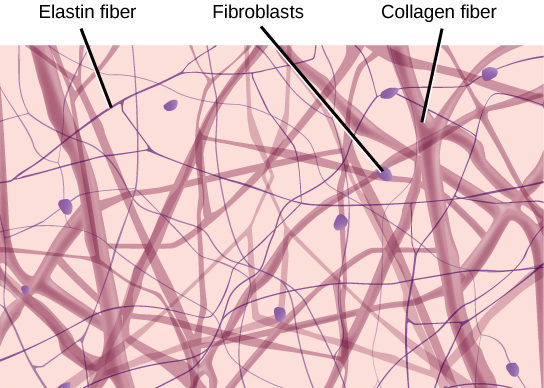 Connective T.
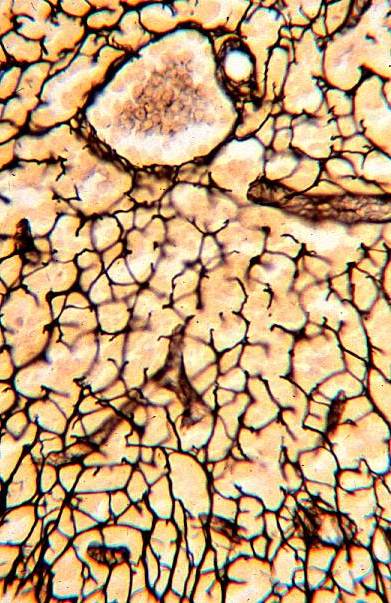 Fibers
The most numerous
White if in great number (white fibers)
Strong and flexible
Fibers do not branch but bundles can do
Formed of collagen protein
Stain pink with eosin
Types of Collagen Fibres
Thin branching 
Not stained by H&E
Stained dark brown
   with  silver stain
Consist of type III collagen
Supportive function
Yellow if in great number (Yellow fibers)
Elastic and stretchable
Fibers can branch and unit
Formed of elastin protein
Stained weakly by H&E
Stain brick red by orcein
 Stain dark violet with V.V.G stain.
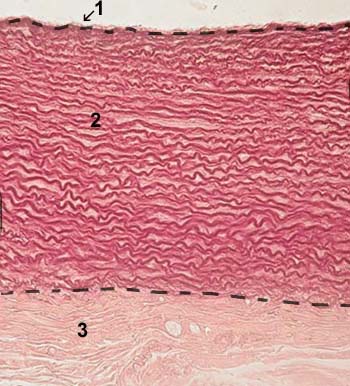 Connective Tissue Cells
Connective tissue are few in numbers 
Cell differ widely in structure and function
Resident cells             Immigrant(Freemove) cells             Specialised cells ((Fixed not                                                    modified types (not details) 
getting out)
Monocytes/
histocytes/
macrophages
Plasma cell
Mast cells
Leucocytes
derived (coming) from hematopoietic stem cells (produce blood cells) Function: involved in immune function and inflammation (protection)
Reticular cells
(reticular tissue produce fiber)
Pericytes
(found inblood vessels)
CHondriocytes 
(found in cartillage)
Osteocytes
(found in bone)
Blood cells
UDMCs (Undifferentiated mesocine cell)
Fibroblasts
Adipocytes

Pigment cells
Ground substance is also evolved in protection not allowing penetration
C.T. CELLS
Fixed cells= resident 
Does not leave its place
Free cells = immigrating 
move
Macrophages
Plasma cell 
Mast cell 
White blood cells= Leucocytes
UDMC (Undifferentiated Mesenchymal Cell) 
Fibroblast , fibrocytes
Fat cell = adipocytes
Pigment  cell
C.T. CELLS
What you must know each time talking about a type :
1-Origin 
2-Does structure contain something unique (using Light or electron microscope )
3-Function
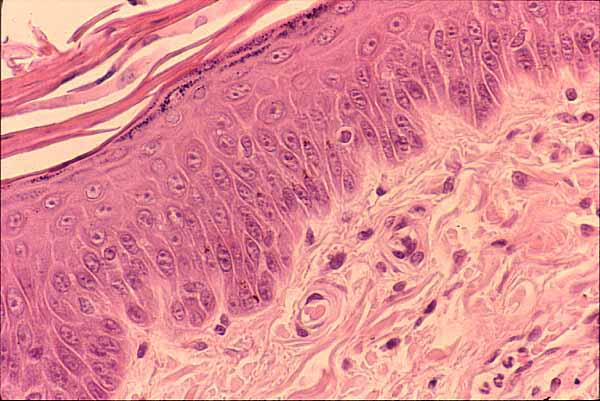 Undifferentiated Mesenchymal Cell
Process and spindle
Structure :
Spindle shaped cells
Many processes
Oval nucleus
Basophilic cytoplasm
Seen through Light microscope (L.M.) 
 origin : is the origin (mother cell)
Function : Divide and differentiate into other C.T. cells (mother cell)
		when a cell divides and differentiate the most important thing in it is nucleus (Highly active nucleus )
Central oval
Highly active nucleus
basophilic cytoplasm
Fibroblasts
Blast cell means highly
 metabolic active cell
Origin: UDMC
2 types 
Young fibroblast:
Large in size 
Fusiform with processes
 oval central paler (active) nucleus 
Basophilic cytoplasm 
Function
 synthesis (produce) 
C.T. fibers and matrix and 
Ground cells. As saying the 
Fibroblast produce assemble protein
Quiescent 
mature (Fibrocytes):
Small in size 
Less active but still active
Fusiform  smaller
 oval central darker nucleus 
acidophilic cytoplasm 
Function: healing to wound by producing ground substance
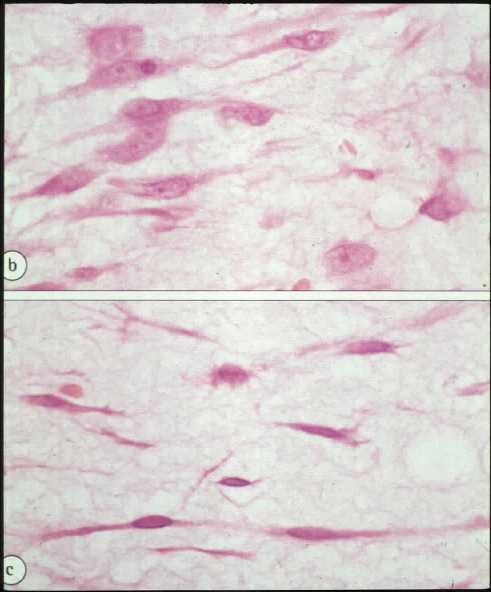 Cytoplasm is full with ribose 
And rough endoplasmic reticulum
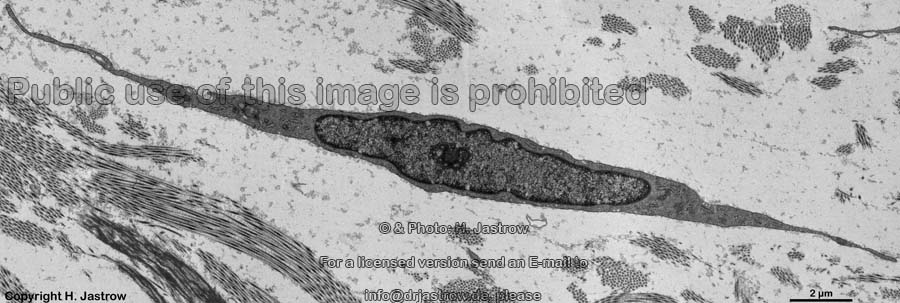 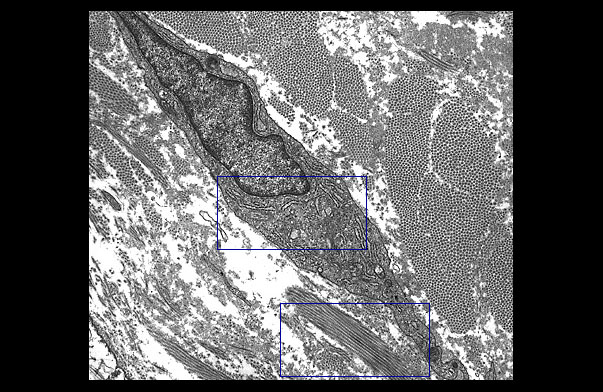 Young  filled out with collegen and ground
Fibroblasts are the most common cells in connective tissue
Active and quiescent stages (when quiescent sometimes called fibrocytes or mature fibroblasts).
Synthesize and secrete components of the ECM: fibers and ground substance.
Synthesize growth factors.
Rarely undergo cell division unless tissue is injured, which activates the quiescent cells.
Play a major role in the process of wound healing and respond to an injury by proliferating and enhanced fiber formation.
[Speaker Notes: .]
Fat Cell
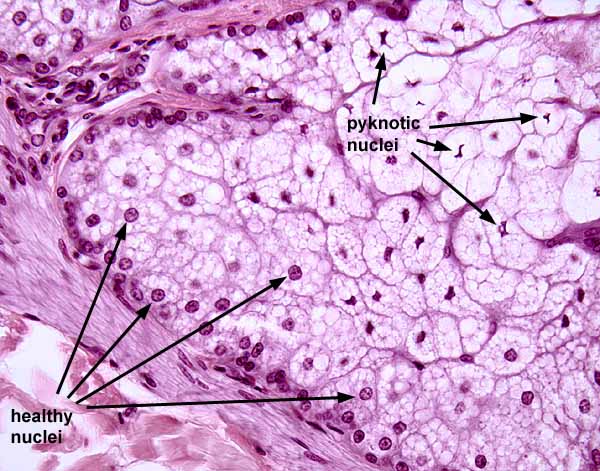 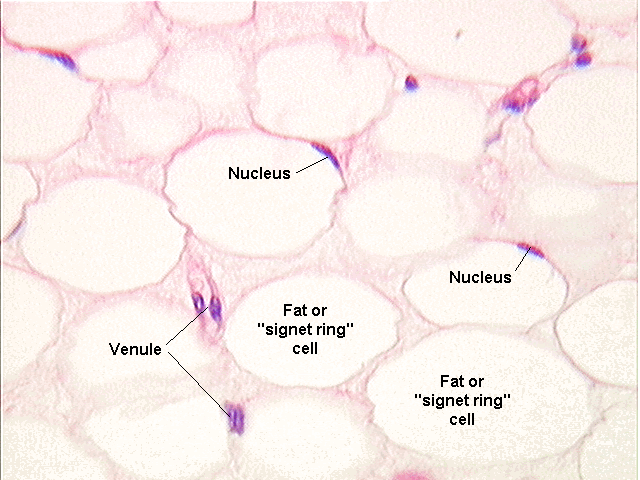 Signet ring 
Unilocular fat cell
With small cytoplasm
Origin : UDMC 
Structure: large, spherical or polyhedral
Change shape as number change
Large globule of fat or
Single or several lipid droplets
 flattened peripheral nucleus

Function :
 storage of fat
Multiylocular
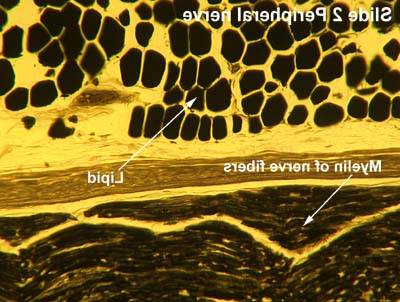 ُEM
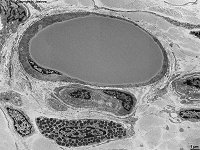 Lipocytes stained black with osmic acid
Adipocytes
Fat cells or adipocytes are fixed cells in loose connective tissue. Their main function is the storage of lipids. 
The cytoplasm only forms a very narrow rim around a large central lipid droplet.
 
The flattened nucleus at periphly  may be found in a slightly thickened part of this cytoplasmic rim – becuase globules push nucleus
A "starving" adipocyte may contain multiple small lipid droplets and gradually comes to resemble a fibrocyte.
Control rate :Lipid storage/mobilisation is under nervous (sympathetic) and hormonal (insulin) control. 
Adipocytes also have an endocrine function - they secrete the protein leptin which provides brain centers which regulate appetite with feedback about the bodies fat reserves.
Adipocytes are very long-lived cells. Their number is determined by the number of preadipocytes (or lipoblast) generated during foetal and early postnatal development. Obese people have fill storages not more cells
Pigment Cells
Epidermis
Four types of cells found
Structure: branched cells
Contain pigment  melanin granules 
 
Melanin synthesis by   (melanocytes)
Melanin stored cell  in = melanophores in       CT or pigment cells in connective tissue 
 Origin from :UDMC
Function :
 Store the melanin 
Give  the color of skin and iris of the eye found
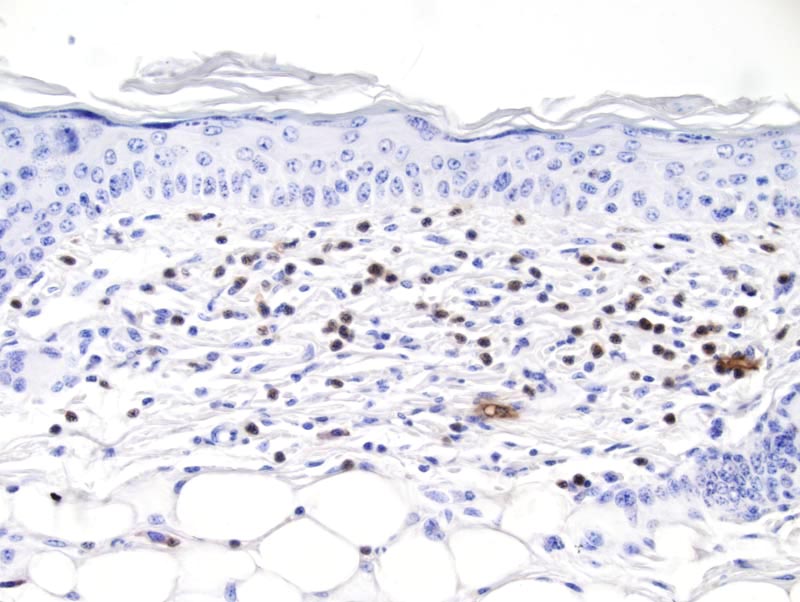 derm
Macrophages(histocyte in connective tissue)
Inactive
Origin : From blood monocytes 
 Three activies:
Resident :resting
Elicited: moving to a stimulus site of infection
Activated:  active in phagcytosis:
-pseudopodea
-Kidney shaped eccentric nucleus-
large number of  lysosomes
Function : Phagocytosis(sallow structure) unkown
Large and irregular in size
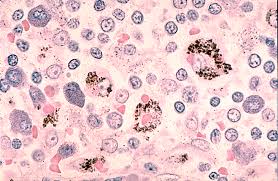 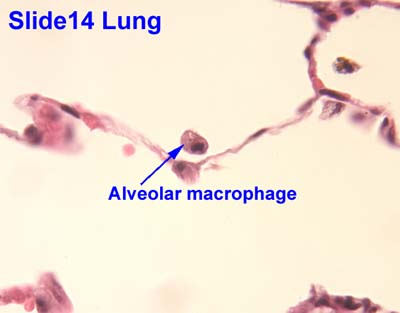 Cofer cells in liver
Name in lung
Mast Cells
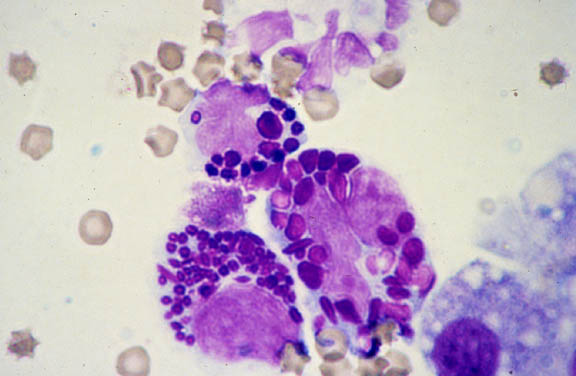 Origin :
 from haemopoetic stem cell (bone marrow) in B. M 
 Structure: the largest of free cells
Contain basophilic granules
 granules stain red  toluidine blue (metachromatic staining)

Function :
secretion of histamine and heparin to fight in allergy
condition
EM
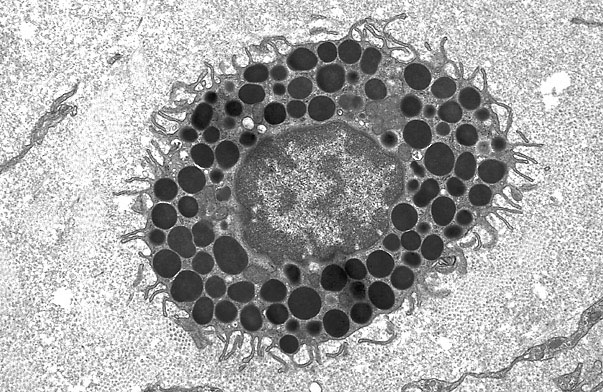 Mast Cells  hypersensitive condition
Principal function is storage in secretory granules and REGULATED release (degranulation) of histamine and other vasoactive mediators of inflammation. 
Responsible for the immediate hypersensitivity  response characteristic of allergies, asthma and anaphylactic shock. 
1 Connective tissue mast cells are found in skin (dermis) and peritoneal cavity; 2 mucosal mast cells are in the mucosa of the digestive and respiratory tracts.
Metachromasia – when stained with toluidine blue, the granules bind the dye and change its color to red.
Plasma Cells
Origin : from activated B –lymphocytes in blood
 Structure :large ovoid cells
Basophilic cytoplasm (rER)
 spherical eccentric (cartwheel) nucleus 
Cart wheel appearance of the nucleus
Large negative golgi image 
Function :
 formation of antibodies 
Protein secretion
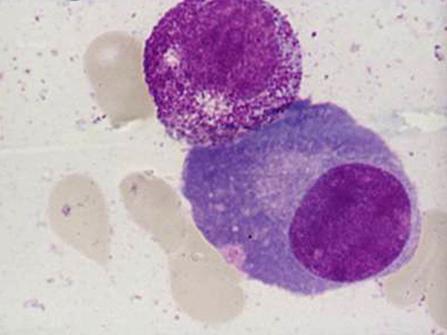 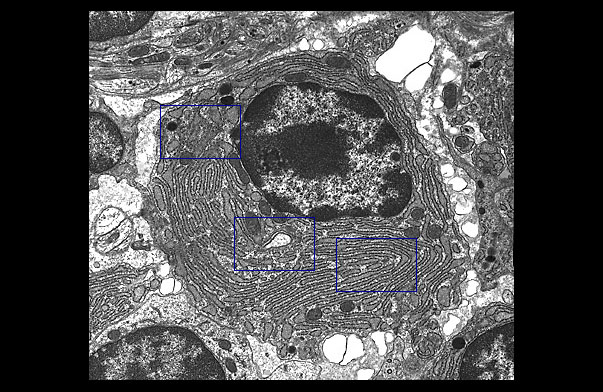 Classification of C.T.Depend on ground substance
Modified types
Blood =fluid (ground substance)
Cartilage= firm(ground substance)  
Bone = hard (ground substance)
Embryonic C.T=
Mucoid C.T.
Can be described as a type of Loose C.T
Jelly like matrix   
C.T. Proper
Loose C.T. 
Dense C.T.
Component 
Site
Loose connective tissue and dense connective tissueThese two tissues are distinguished according to the relative amounts of fibres they contain.
Loose:  connective tissue is relatively cell rich, soft . 
It is also rich in vessels and nerves. 

Loose connective tissue may occur in some special variants:
mucoid : connective tissue

Reticular:  connective tissue
 
Adipose:  tissue.
Dense : connective tissues are completely dominated by fibres. They are subdivided according to the arrangement of the fibres in the tissue.

Dense irregular: connective tissue the fibres do not show a clear orientation within the tissue but instead form a densely woven three-dimensional network (dermis).

Dense regular: connective tissue are if the fibres run parallel to each other ( tendons, ligaments and the fasciae and aponeuroses of muscles).
Loose Areolar C.T.
Fibers collagen 
type one
Far apart
Areolar tissue (areol(-a) being Latin for a little open space) common type of connective tissue
It is strong enough to bind different tissue types together, yet soft enough to provide flexibility and cushioning. 
It exhibits interlacing,
1- Fibers loosely organized fibers, Its fibers run in random directions and are mostly collagenous, but elastic and reticular fibers are also present. (not appearing because of stain H and E)
    2-Cells found : All types cells
(Fibroblasts & macrophage most abundant )
    3-  abundant blood vessels, and significant empty space. 
Sites:
Under epithelial tissue to bring nutrition
Papillary dermis of the skin  to bring nutrition
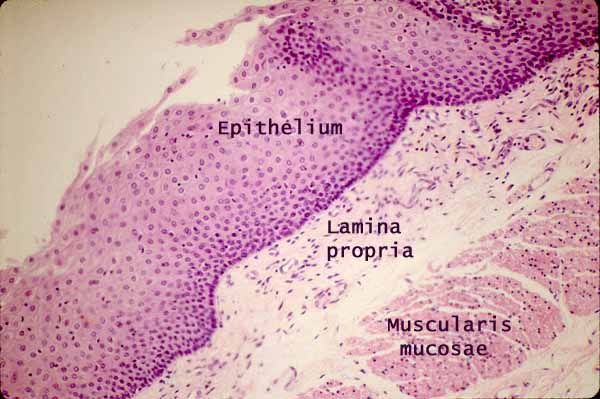 Ground abundant
Mucoid C.T.=  Embryonic C.T
Mucoid  connective tissue (or mucous tissue) is a type of connective tissue found during fetal development.
 It is composed mainly of ground substance with few cells & fibers
It is most easily found as a component of Wharton's jelly. (in baby fetus )
Cells produce by: UDMC, Fibroblasts
Fibers :  present but not apparent collagen type II
Ground substance : Abundant
Sites:
Mucous connective tissue forms the umbilical cord. (الحبل السري
The vitreous of the eyeball is a similar tissue. Maintain the round eyeball
Reticular C.T.
Reticular connective tissue is named for the reticular fibers which are the main structural part of the tissue.
Reticular connective tissue is a type of connective tissue it has a network of : 
1- reticular fibers, made of type III collagen
The fibers are thin branching structures.
2- Reticular fibers are synthesized by special fibroblasts called reticular cells.
The cells that make the reticular fibers are fibroblasts called reticular cells. 
Many blood vesseles 
Site : Reticular connective tissue forms a scaffolding for other cells in several organs, to support 
such as lymph nodes
bone marrow. 
Liver
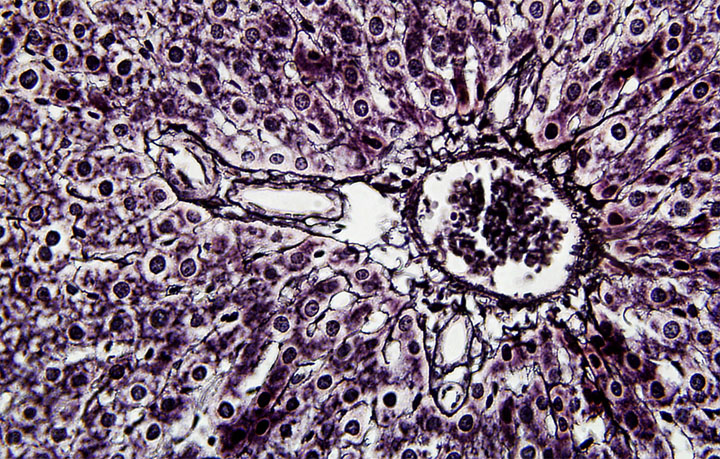 Liver (silver stain)
Adipose C.T.
Unilocular adipose C.T.
Yellow fat
Multilocular  adipose C.T.
Brown fat
Unilocular fat cells single large 
 C.T. fibers: collagenous F.
rich in blood supply
Carotenoids  Vitamin A colour making 
Sites:
Subcutaneous tissue (under skin)
Around vital organs
Multilocular  fat cells (center nucleus)
 C.T. fibers – collagenous F.
rich in blood supply
Many blood  vessels , numerous mitochondria , cytochrome pigment 
Sites:  only infants 
Back & neck of newborn
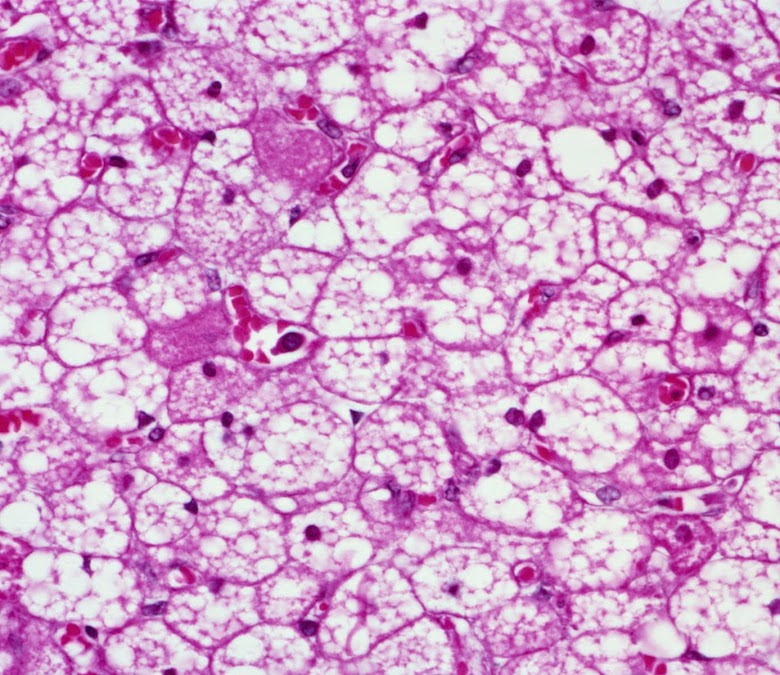 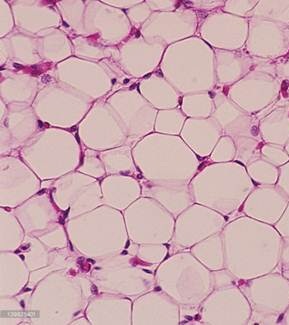 Both Adipose C.T.
Function : 1- storage of energy (but harder to break2- Shape of the body 3- Shock absorber
4- Thermal insulation (Homeostatic temperature)5- Fixation of vital organs
H and E does not show the fat
Dense C.T. components near
Irregular
Regular two types
Fibers : collagenous  fibers run in all direction  most common (irregular)
 Cells produced by : Fibroblasts
 ground sub. little amount because dense 
Sites:
Deep dermis of skin
Capsule of lymph node
Around organs
White fibrous C.T.
(collagen type 1  found 
Regular bindle movement 
Elastic C.T. 
Elastic fiber found 
finestrated movement
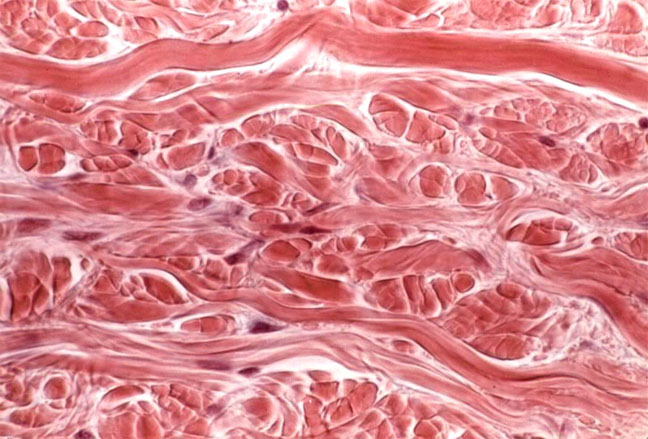 Collagen
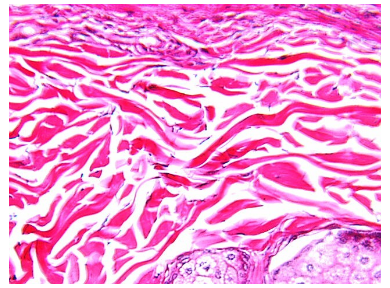 Fibroblast nucleus
Dense  regular C.T.White Fibrous C.T.
Fibers : parallel collagenous  fibers type I  in bundles 
Cells formed by  : Fibrocytes
 Ground sub : little amount of ground sub.
Sites:
 tendons (no blood found) unlike other connective tissue 
Ligaments
 sclera of the eye (بياض العين)
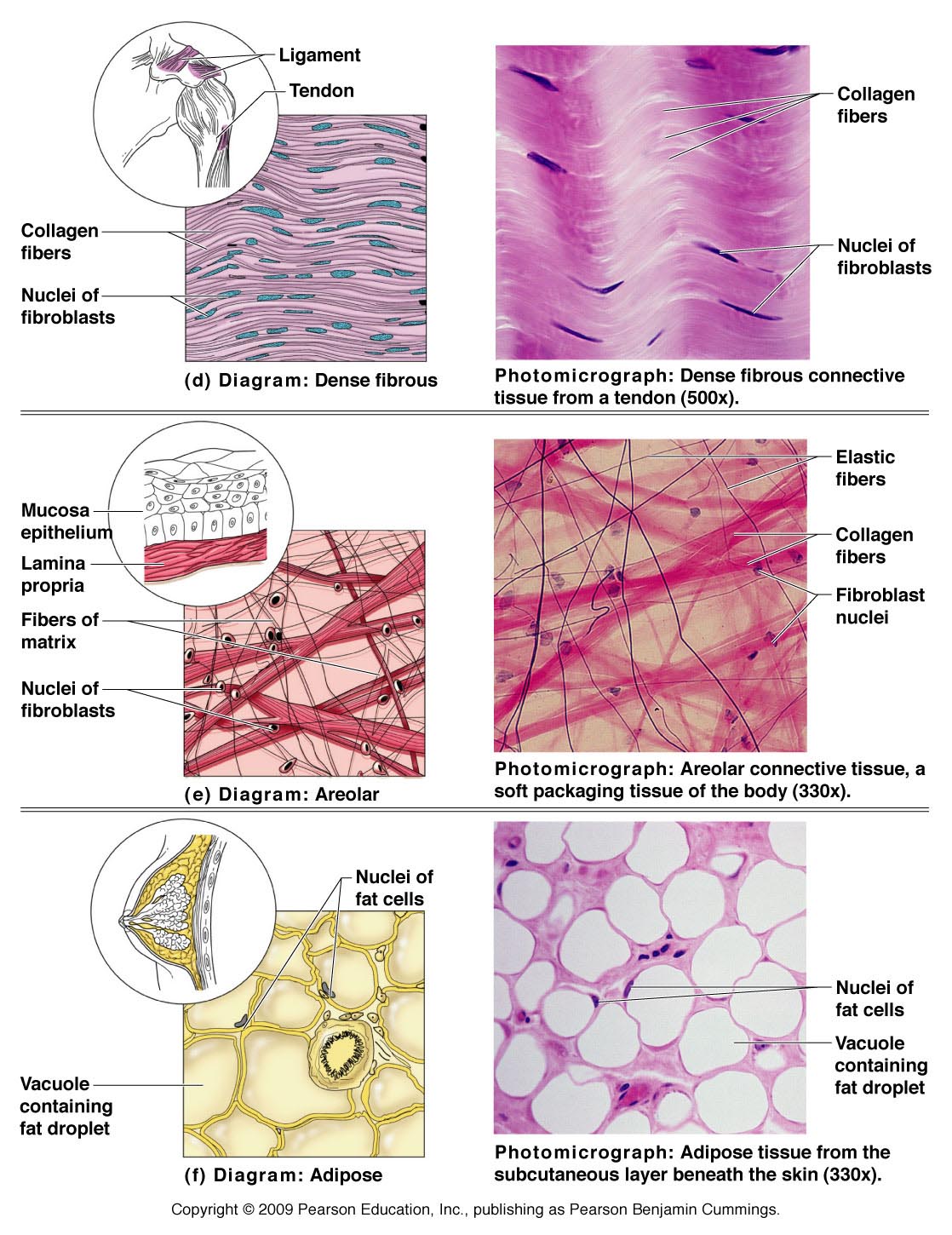 Elastic C.T.
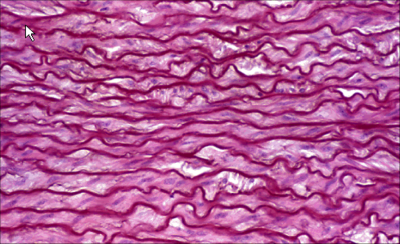 elastic Fibers
    - run in all direction or 
    - wavy parallel fenestrated membrane 
Sites: Place needing stretch 
Large arteries
Vocal cords
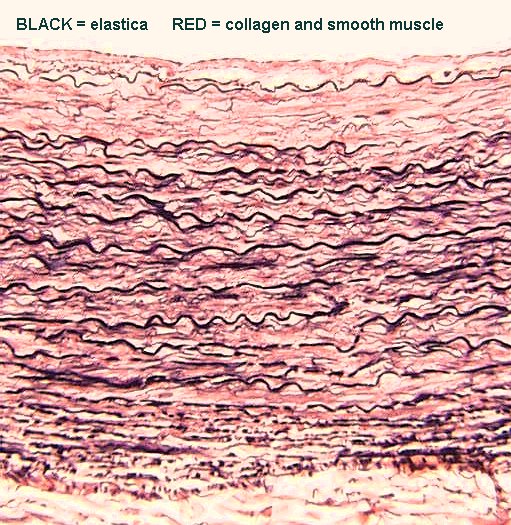 Orcellen 




vivigin
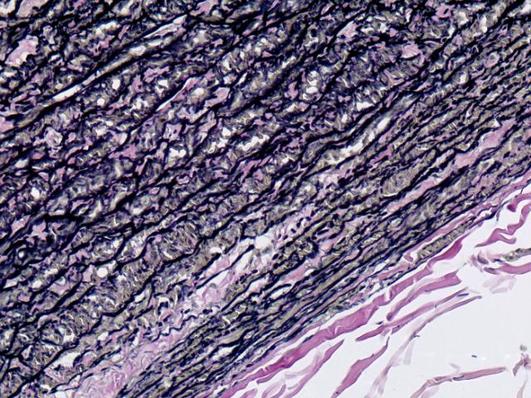 CONNECTIVE  TISSUE
Connective tissues are the most abundant of the primary tissues.
 The cells of the connective tissues are far apart, separated by an abundant amount of extracellular material, also called extracellular matrix
Function : 
Binding, support and packaging: (connection)
Protection, defense and repair: ground cells,Fibroblasts, microphage and blast cell to defence , and plasma 
Insulation: Adipose Fat cells or adipose tissue, is a connective tissue which not only cushions body organs but also insulates them and provides reserve energy fuel.
Transportation:  Blood is a connective tissue and it carries and delivers oxygen and nutrient to tissues.
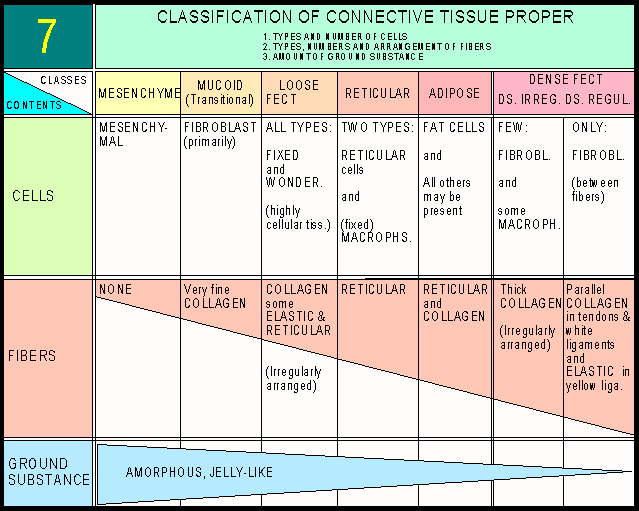 Thank You